Сон в летнюю ночь
Quiz  «Узнайте героя по цитате"
«Что? Кукла я? Ах, вот твоя игра! 
Так ты наш рост сравнила перед ним 
И похвалялась вышиной своей, 
Своей фигурой, длинною фигурой...»
Елена
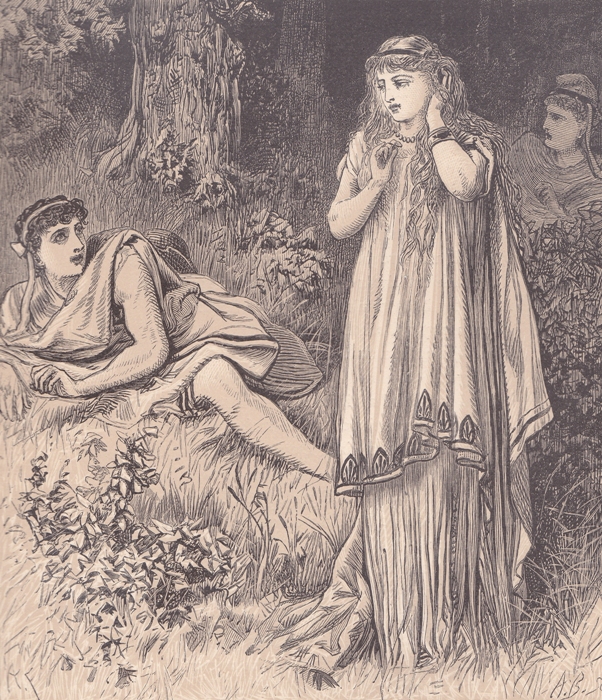 АКТ III,
СЦЕНА 2
Деметрий и Елена
«У всех влюблённых, как у сумасшедших,
 Кипят мозги: воображенье их 
Всегда сильней холодного рассудка.»
Тезей
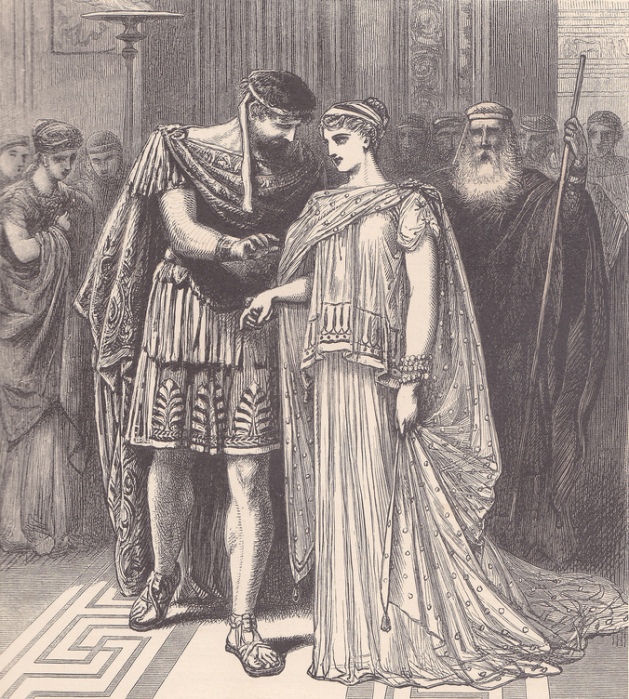 АКТ V,
СЦЕНА 1
Тезей и Ипполита
«Во мне ты оскорбил всех женщин.
 Нам не пристало за любовь сражаться: 
Нас молят, ваше дело - умолять. 
Я не отстану. Ад бывает раем, Коль от руки любимой умираем.»
Елена
AKT II,
СЦЕНА 1
«Любовь способна низкое прощать 
И в доблести пороки превращать 
И не глазами - сердцем выбирает: 
За то её слепой изображают.»
елена
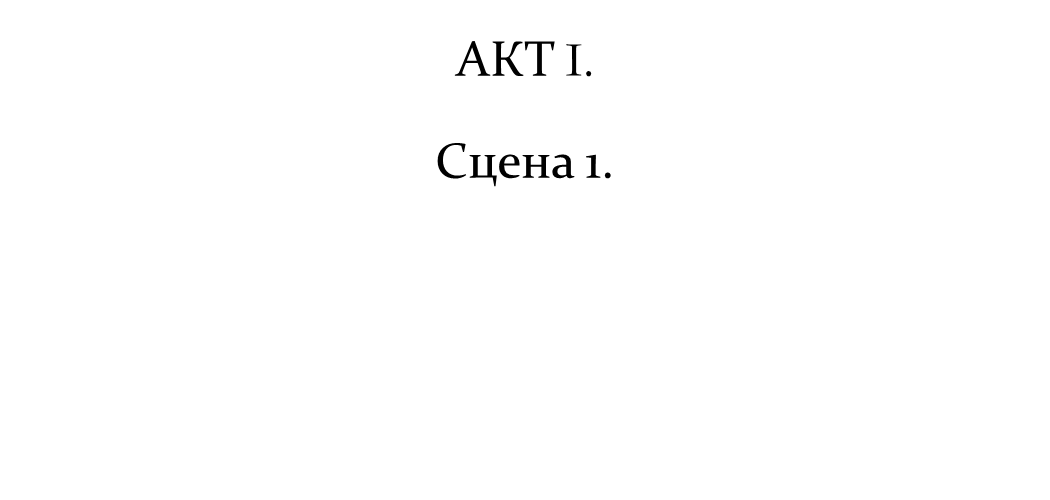 «Увы! Я никогда ещё не слышал
 И не читал - в истории ли, в сказке ль,
 - Чтоб гладким был путь истинной любви.»
Лизандр
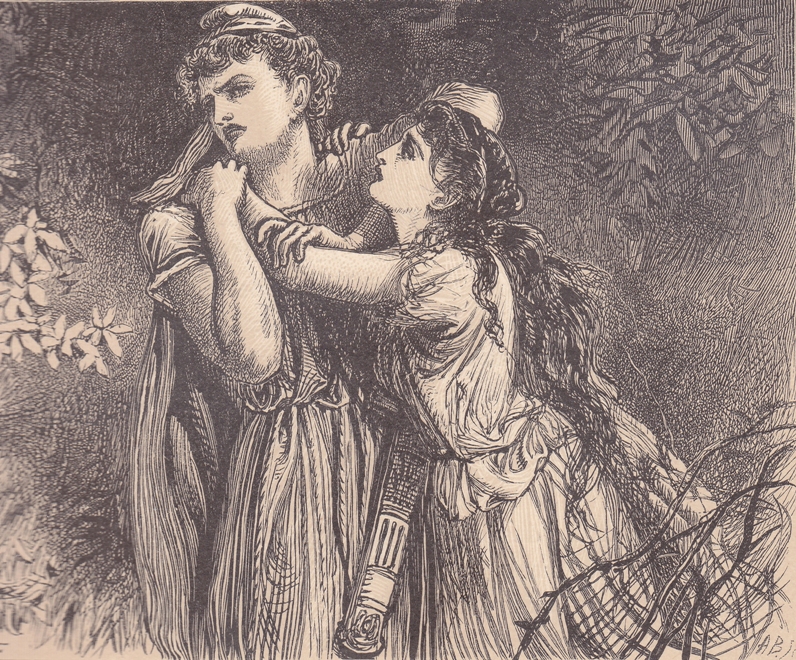 AKT I,
СЦЕНА 1
Лизандр и  Гермия
«И вот - любовь! Чем хороша она, Когда из рая сделать ад вольна?»
Гермия
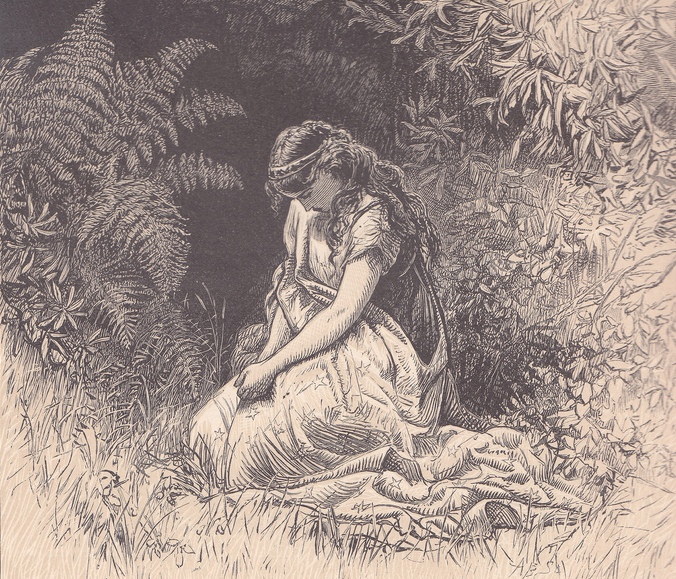 Акт I,
Сцена 1
«Чем меньше слов, тем больше будет чувства.»
тезей
АКТ V,
СЦЕНА 1
«Будь красота прилипчивый недуг, -
Я б заразилась у тебя, мой друг!»
Елена
«Счастливей роза, ставшая духами,
Чем та, что на нетронутом кусте
Живет и гибнет в святости пустынной.»
тезей
АКТ I,
Сцена 1
Выполнила:
студентка 201 гр.
Н. Адамова
Благовещенск,
 2016 г.